Стандартизированный компетентностно-ориентированный выпускной экзамен и получение диплома
Эва Дуссет-Ортнер, BIFIE Вена
Система  образования в Австрии
Новый экзамен на аттестат зрелости
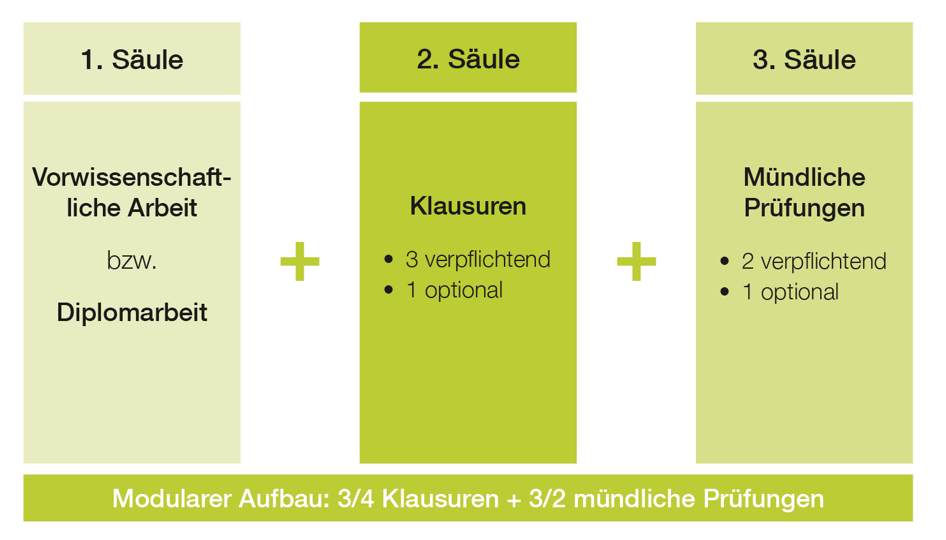 Личный интерес
Акцент в школе
Стандарт
Устные экзамены – выбранные предметы
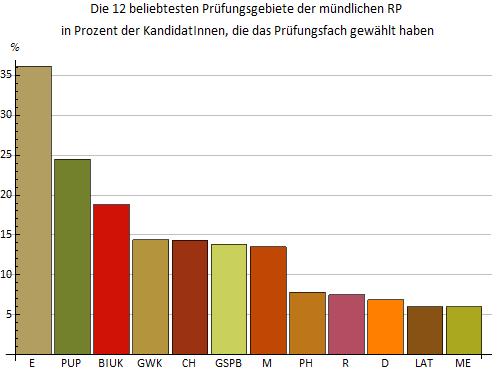 Обзор стандартизированных экзаменов основная дата 2014/15
Повсеместная реализация во всех средних школах  (61.911 -экзамены)
Добровольное участие со стороны профессиональных школ на базе эксперимента (7.353 - экзамены)
Разработаны  37 различных экзаменационных пакетов с 71 формой, типом тетрадей для  средней и профессиональной школ
Всего было разослано 180.000 тетрадей с заданиями школам, где проходят экзамены (средние и профессиональные) 
В рамках проведения во всех профессиональных школах в 2015/16  учебном году значительно возрастают сложность и трудоёмкость (около 40.000 учащихся будут сдавать в мае экзамен)
Результаты экзаменов в 2014/15               (средняя школа)
Сданные экзамены (по числу сдававших)
Как создаётся задание для экзамена?
Что проверяется
Стандартизированные письменные экзамены
Язык урока (немецкий / словенский / хорватский / венгерский)
Иностранные языки (английский / французский / итальянский / испанский)
Классические языки (латынь / древнегреческий)
Математика (средняя школа) / прикладная математика (профшкола)

 Нестандартизированные письменные экзамены
Другие иностранные языки (например, русский)
Физика, биология и др.
Теория предмета (профшкола)
Автономные предметы
Что проверяется?
… какими основополагающими языковыми и математическими умениями и навыками   („основными компетенциями“), которые были получены на уроках, обладают учащиеся и это предполагает их длительное использование.

  Что не проверяется?

… выученный, затренированный материал по узкоспециальной теме, носящий краткосрочный характер.
Язык обучения (немецкий)
3 пакета тем на выбор (один из них – ссылка на литературу)

Каждый пакет тем разделён на два независимых письменных задания 

В основе каждого письменного задания – текст
Английский язык (средняя школа)
12
Математика
Часть 1:
     Задания отображают основные компетенции по следующим       сферам:
Алгебра и геометрия
Функциональная зависимость, анализ и вероятность
Статистика

     Часть 2: 
Задания и задачи образуют по определённым темам   возможность самостоятельного использования и взаимосвязь основных компетенций
Латынь/Греческий
1 Перевод текста

1 Анализ и интерпретация текста
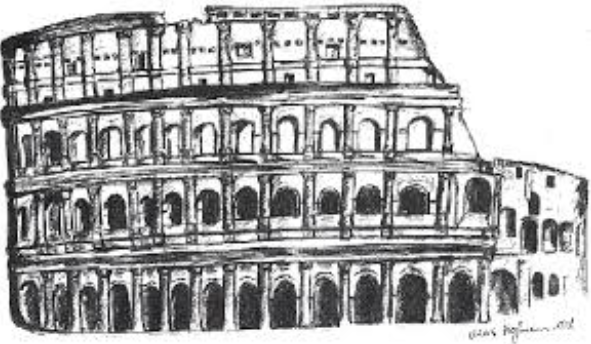 Учителя проверяют:
При помощи заданных ключей

В спорных случаях: 
Горячая линия по телефону или по электронной почте, поддержка
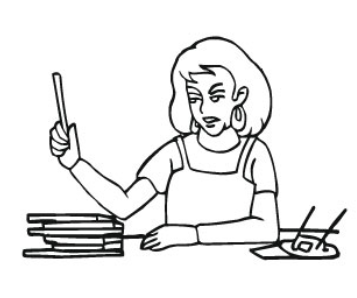 Повышение квалификации учителей